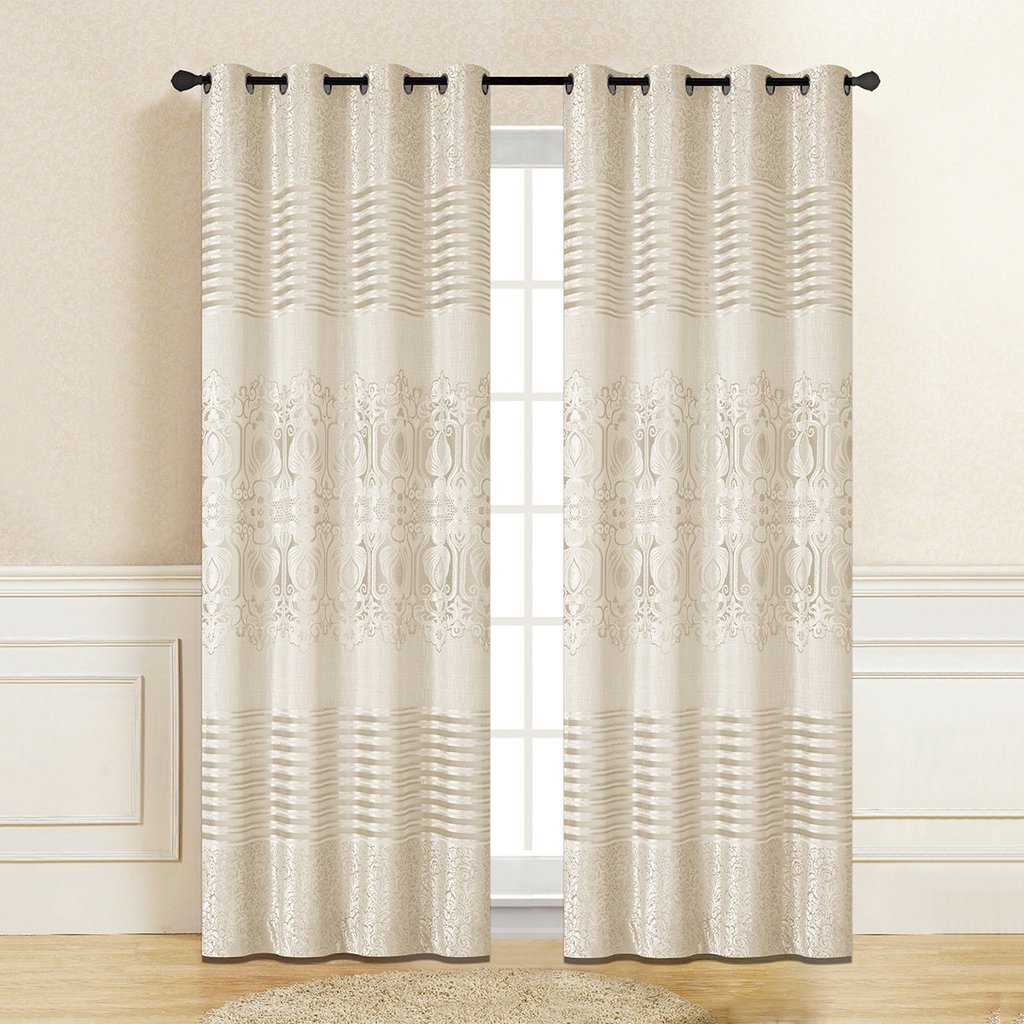 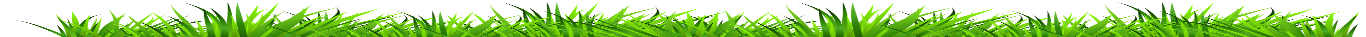 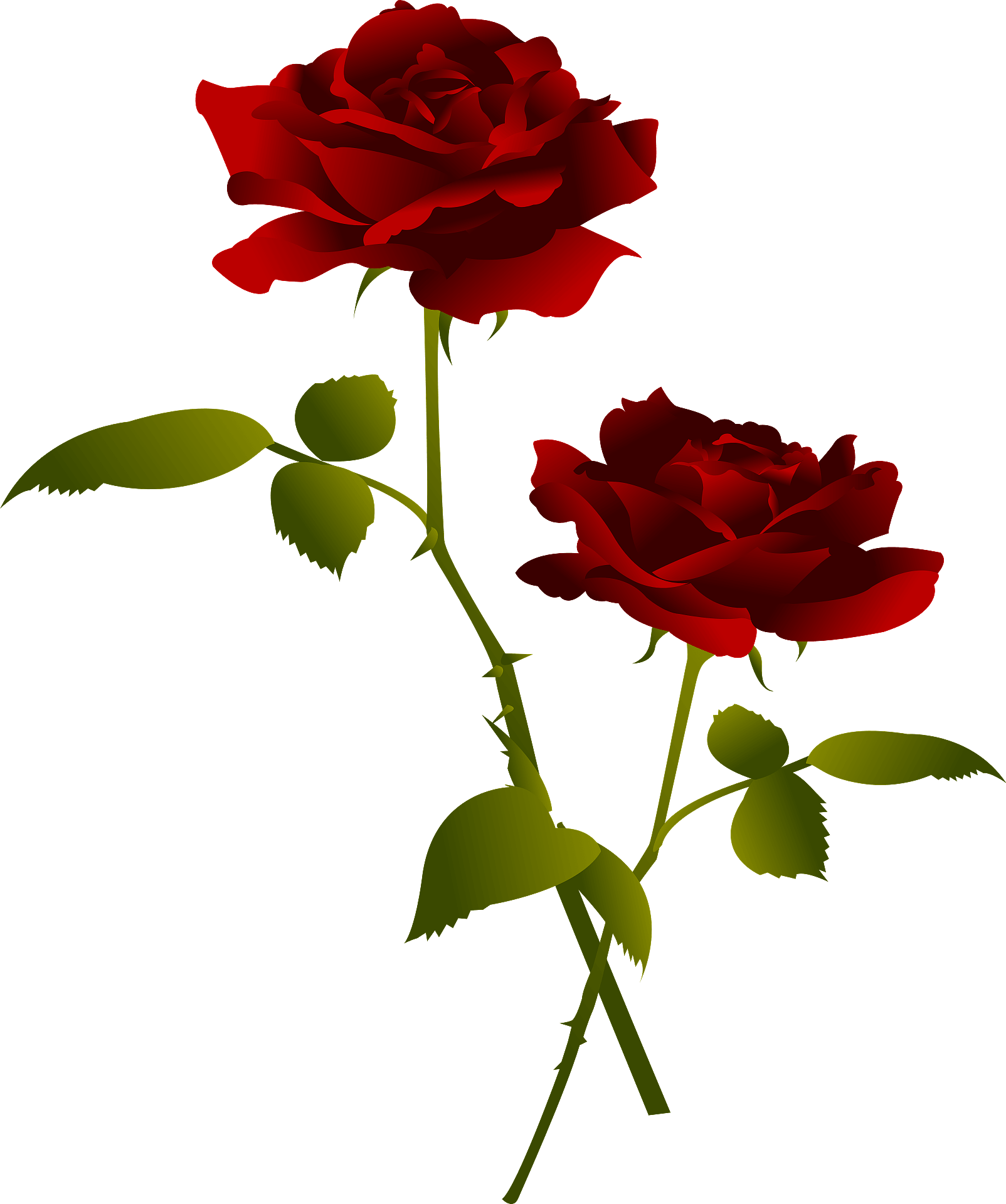 স্বাগতম
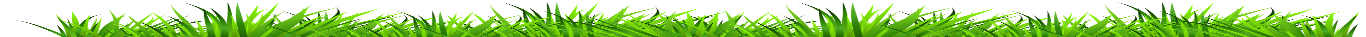 পরিচিতি
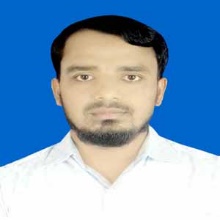 শাহজাহান
সহকারি শিক্ষক (আইসিটি)
নোয়াগাঁও জনকল্যাণ উচ্চ বিদ্যালয়(রামগঞ্জ ,লক্ষ্মীপুর)
মোবাইলঃ০১৭৭৫-৮০৬৫৫০
E-mai:shshjahanit1988@gmail.com
বিষয়ঃ তথ্য ও যোগাযোগ প্রযুক্তি
শ্রেণীঃ নবম ও দশম
অধ্যায়ঃ ১ম
পাঠঃ ই-লার্নিং ও বাংলাদেশ
তারিখঃ01-০-২০২১
শাহজাহান , সহকারি শিক্ষক (আইসিটি) ,নোয়াগাঁও জনকল্যাণ উচ্চ বিদ্যালয়, রামগঞ্জ, লক্ষ্মীপুর
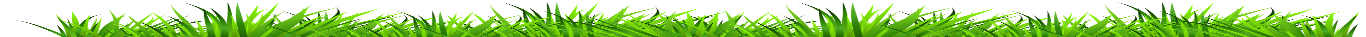 আমরা একটি ভিডিও দেখি
ভিডিও তে কীসের কথা বলা হয়েছে ?
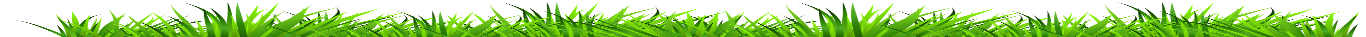 আজকের পাঠ
ই-লার্নিং এবং বাংলাদেশ
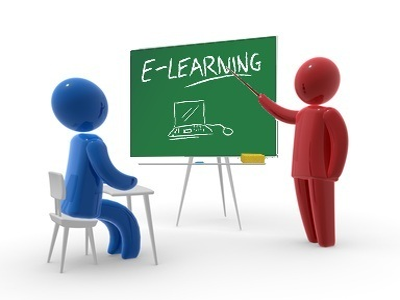 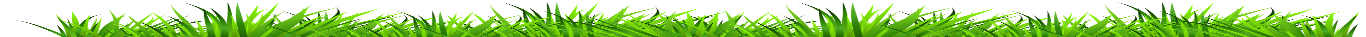 শিখনফল
এই পাঠ শেষে শিক্ষার্থীরা
ই-লার্নিং কি তা বলতে পারবে।
শিক্ষায় ই-লার্নিং এর ভূমিকা বর্নণা করতে পারবে।
বাংলাদেশে ই-লার্নিং এর অবস্থা ব্যাখ্যা করতে পারবে।
বাংলাদেশে ই-লার্নিং এর ভূমিকা বর্নণা করতে পারবে।
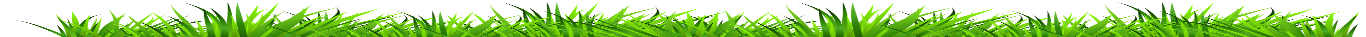 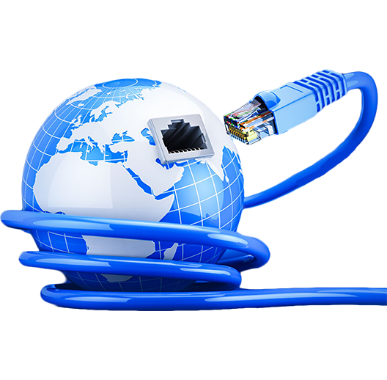 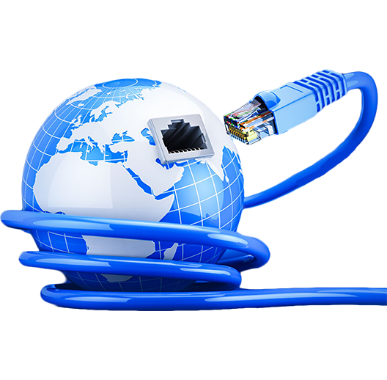 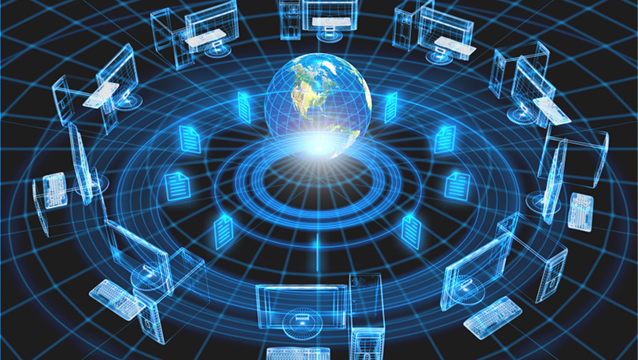 ইন্টারনেট
ই-লার্নিং
ই-লার্নিং
নেটওয়ার্ক
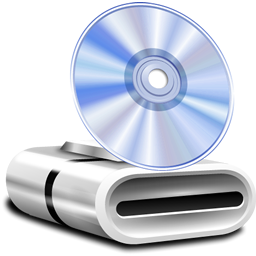 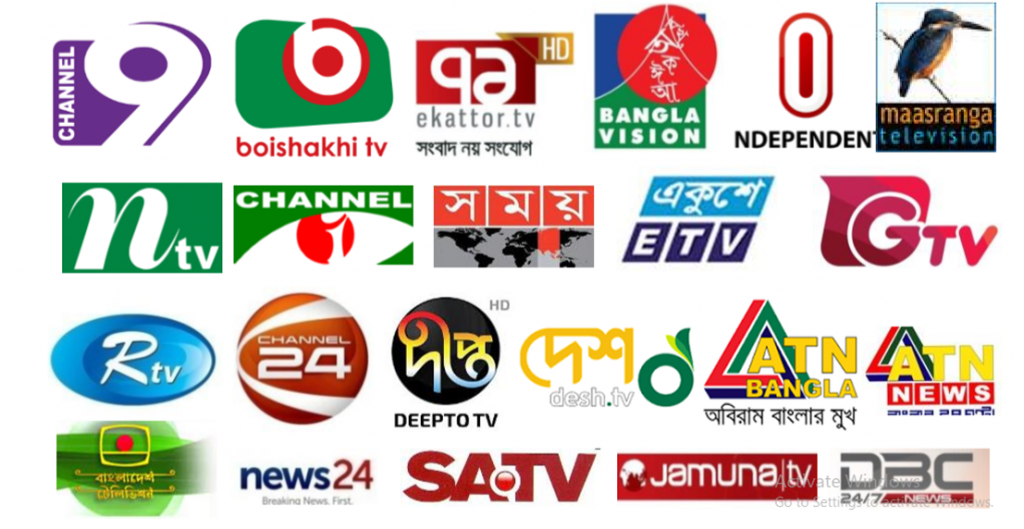 টিভি চ্যানেল
সিডিরম
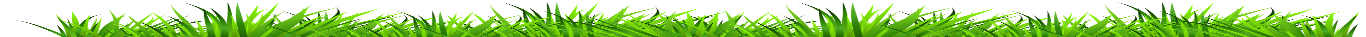 ই-লার্নিং
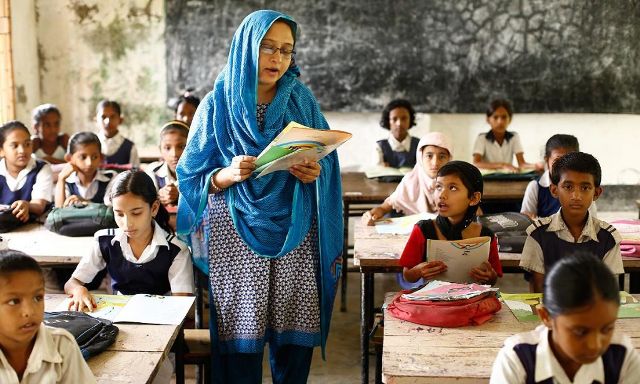 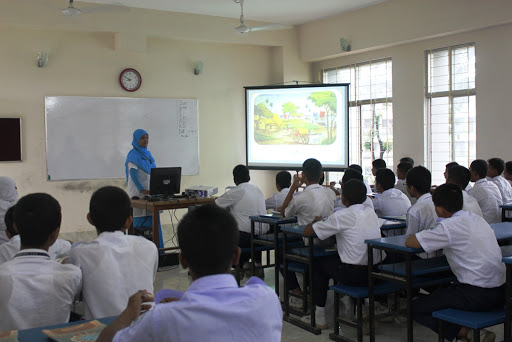 সনাতন পদ্ধতিতে পাঠদান
ই-লার্নিং যন্ত্র ব্যবহার করে পাঠদান কার্যক্রম
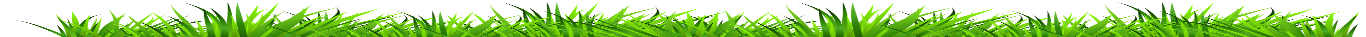 ই-লার্নিং
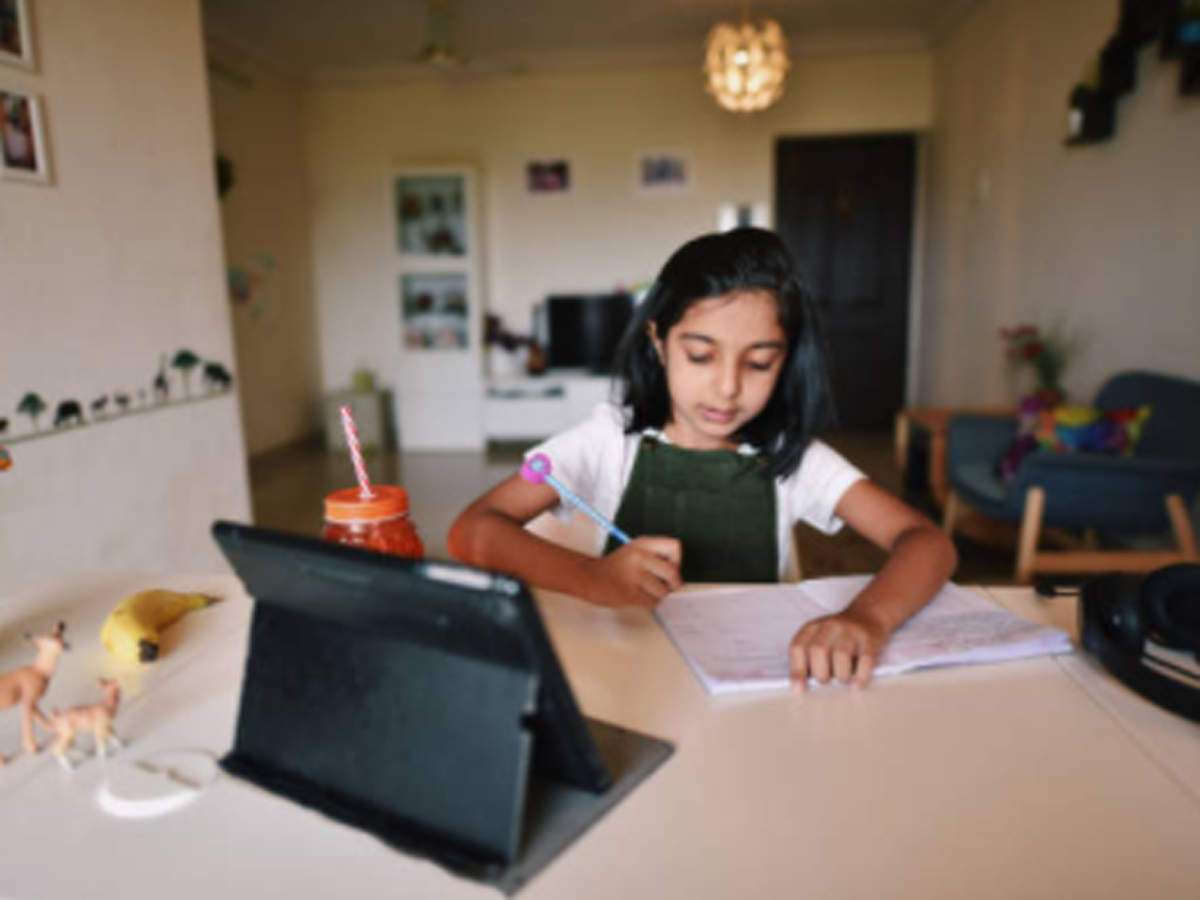 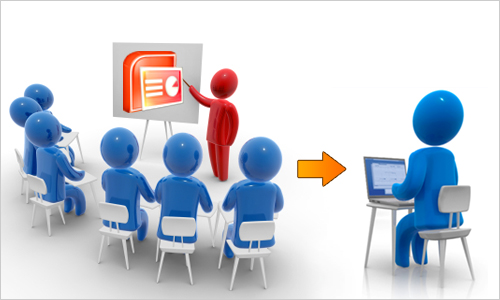 ই-লার্নিং যন্ত্র ব্যবহার করে পাঠদান
ই-লার্নিং কিন্তু মোটেও সনাতন পদ্ধতিতে পাঠদানের বিকল্প নয়, এটি সনাতন পদ্ধতির পরিপূরক।
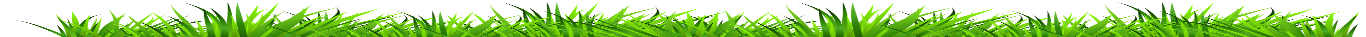 জোড়ায় কাজ
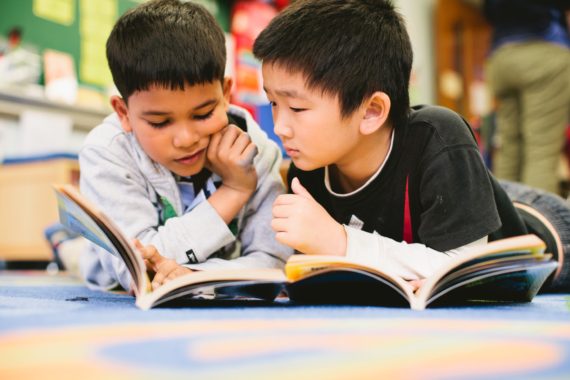 সময়ঃ ৩ মিনিট
ই-লার্নিং এর মাধ্যমে শিক্ষাগ্রহণ করতে হলে কী কী মাধ্যম ব্যবহার করবে?
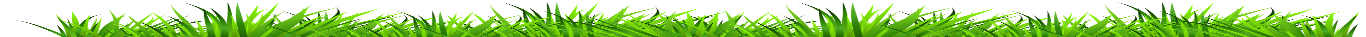 শিক্ষায় ই-লার্নিং এর ভূমিকা
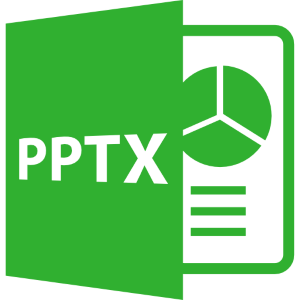 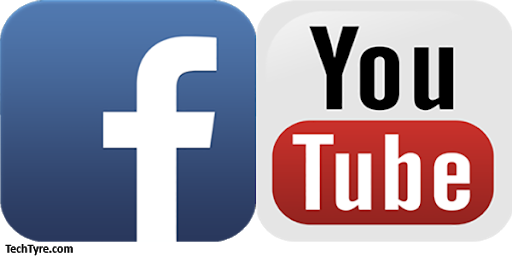 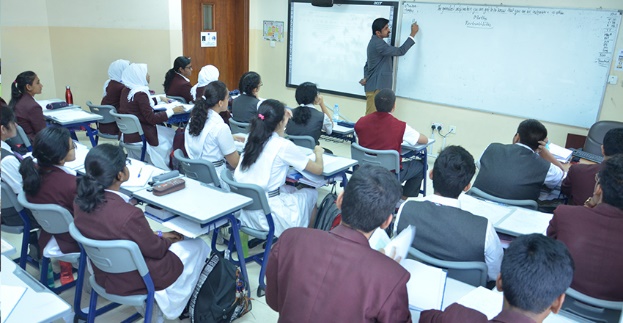 একজন শিক্ষক চাইলে নিজেই তার পাঠদানে সহায়তা করার জন্যে প্রয়োজনীয় বিষয়ের কন্টেন্ট তৈরি করতে পারেন এবং সেটি বারবার ব্যবহার করতে পারেন।
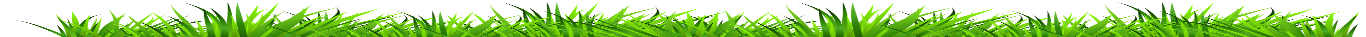 বিশ্বজুড়ে ই-লার্নিং
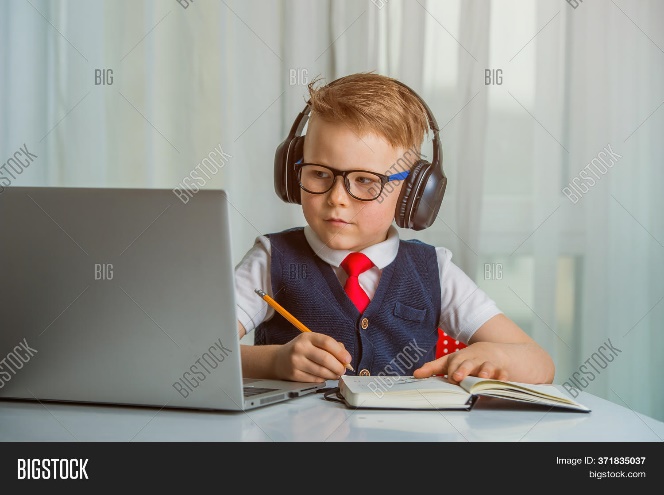 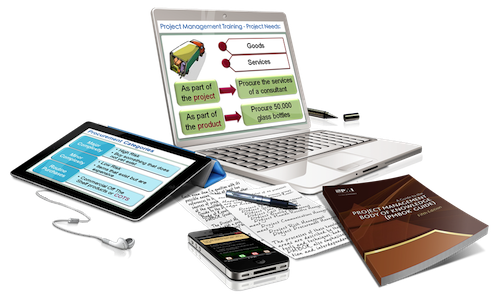 হোমওয়ার্ক জমা
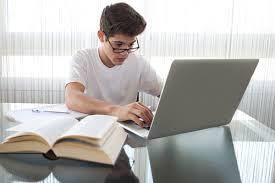 অনলাইনে উম্মোক্ত  কোর্স
অনলাইনে পরীক্ষা
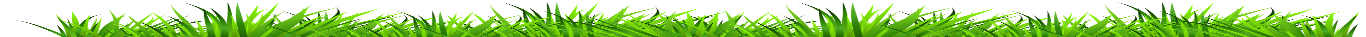 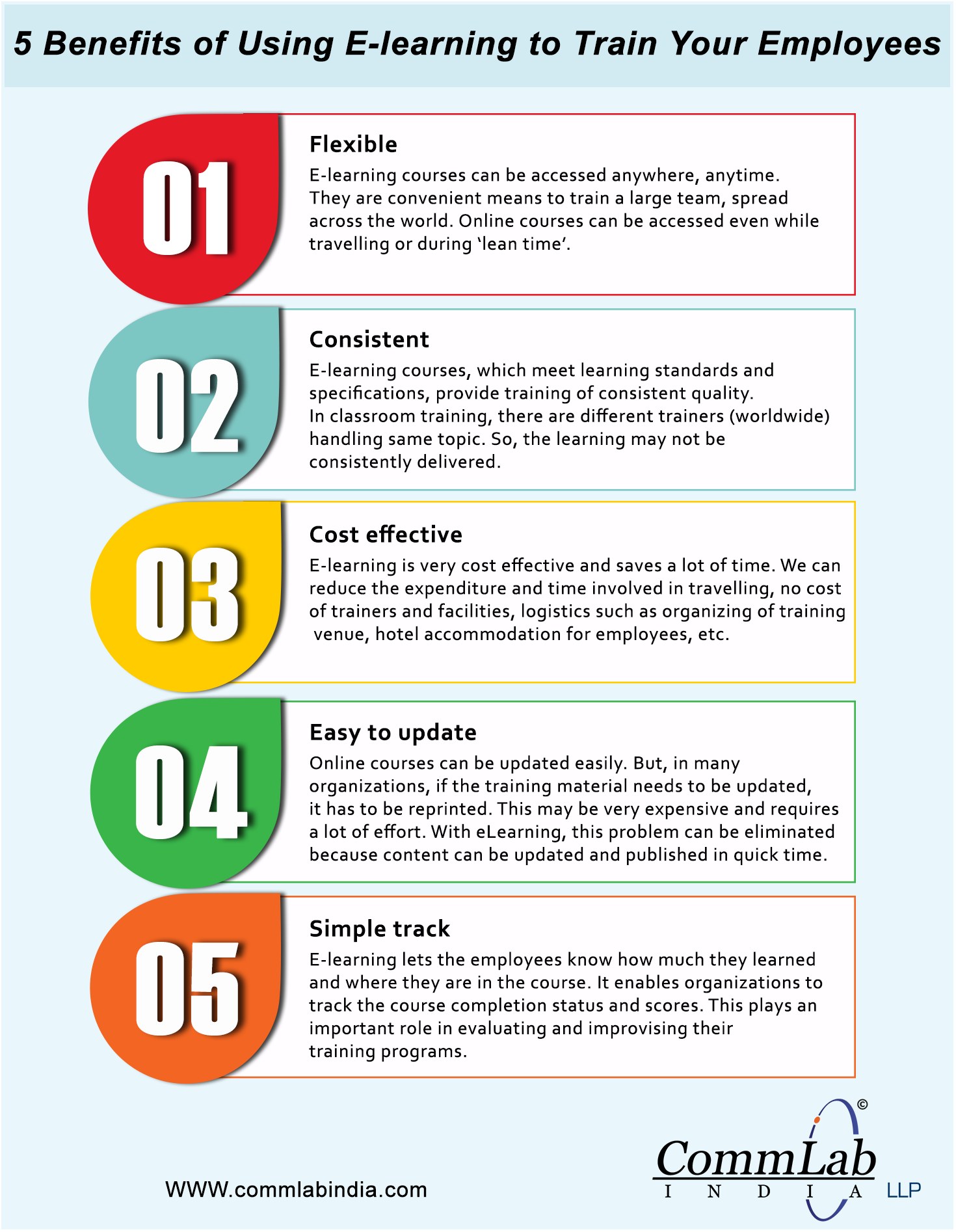 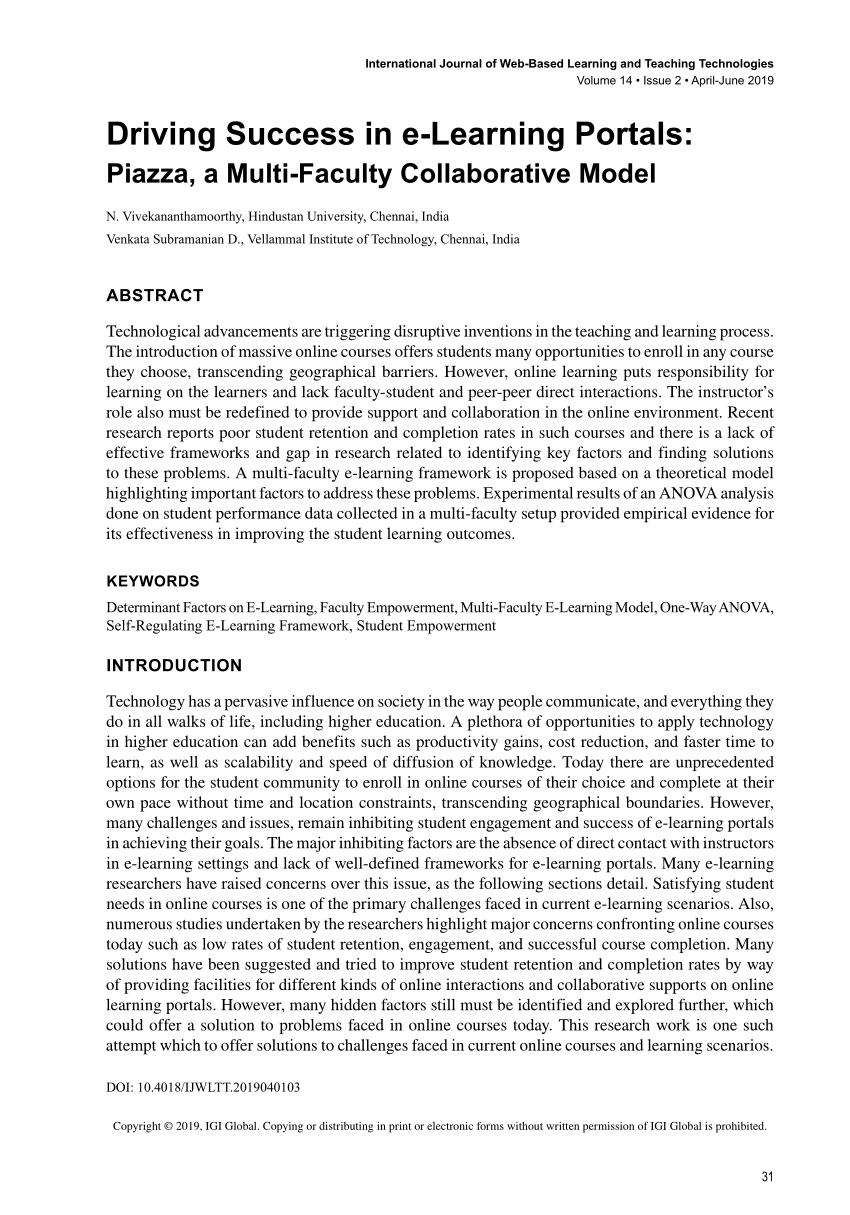 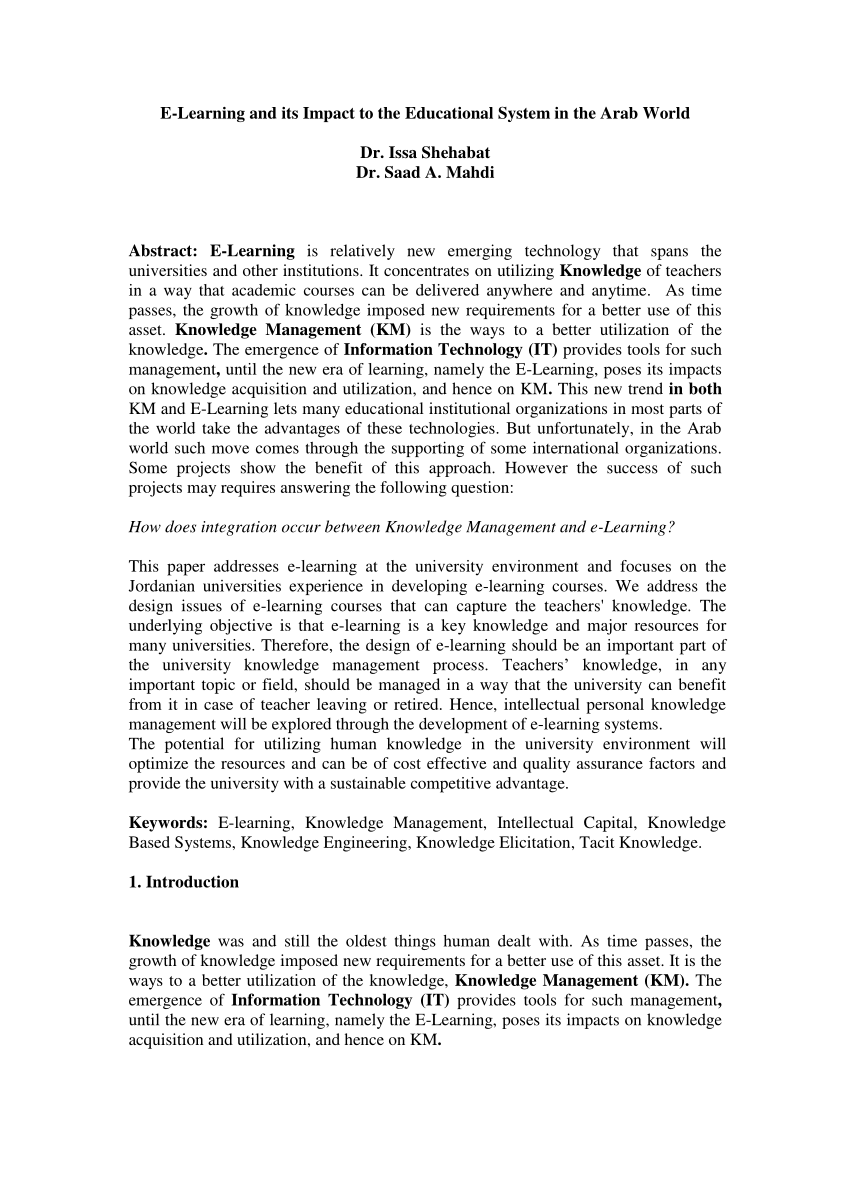 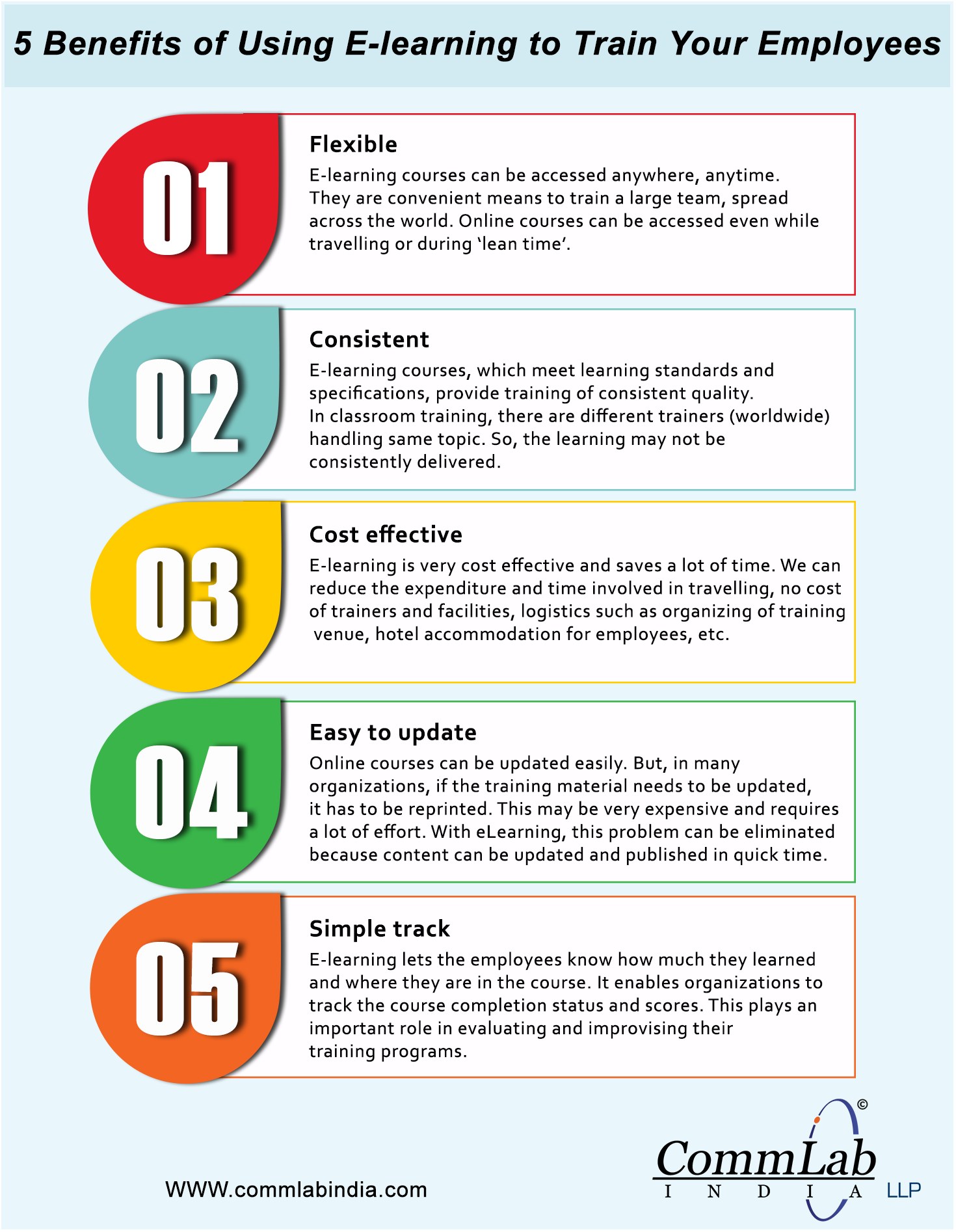 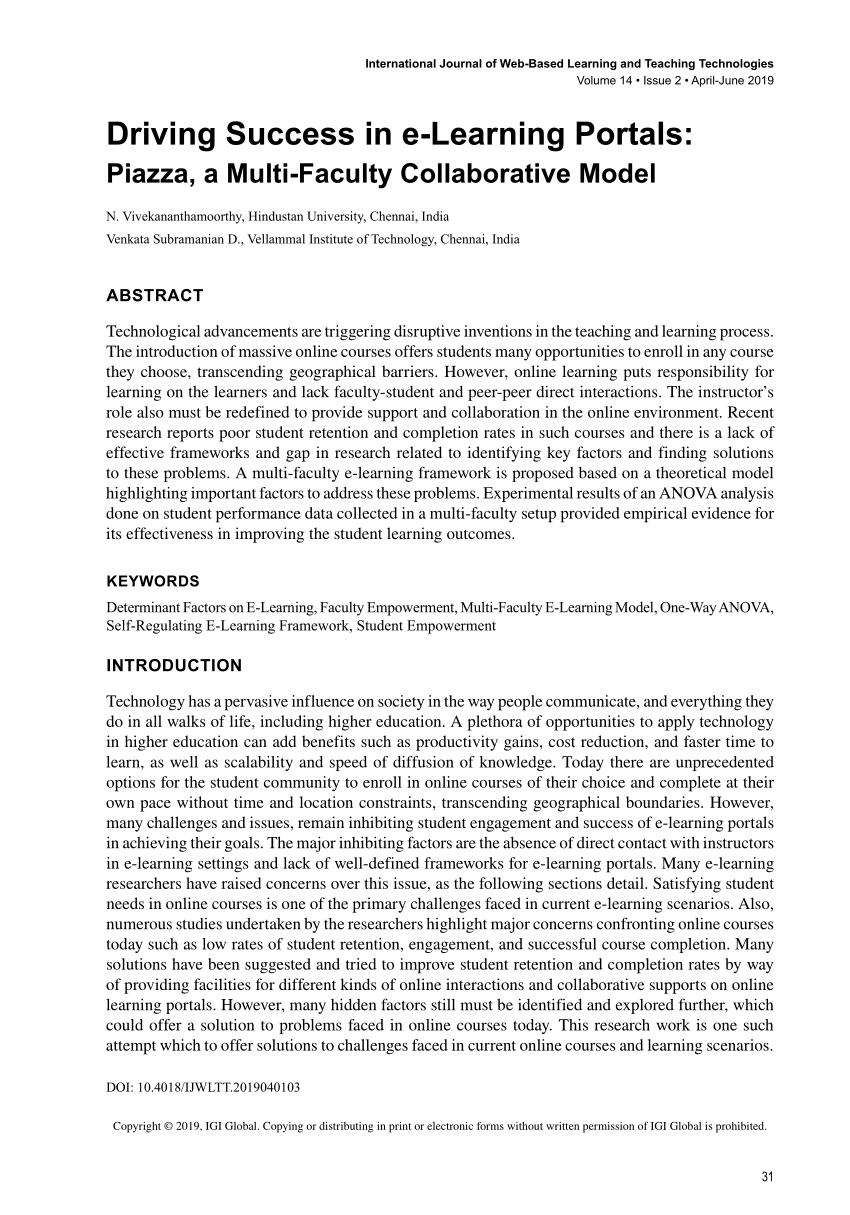 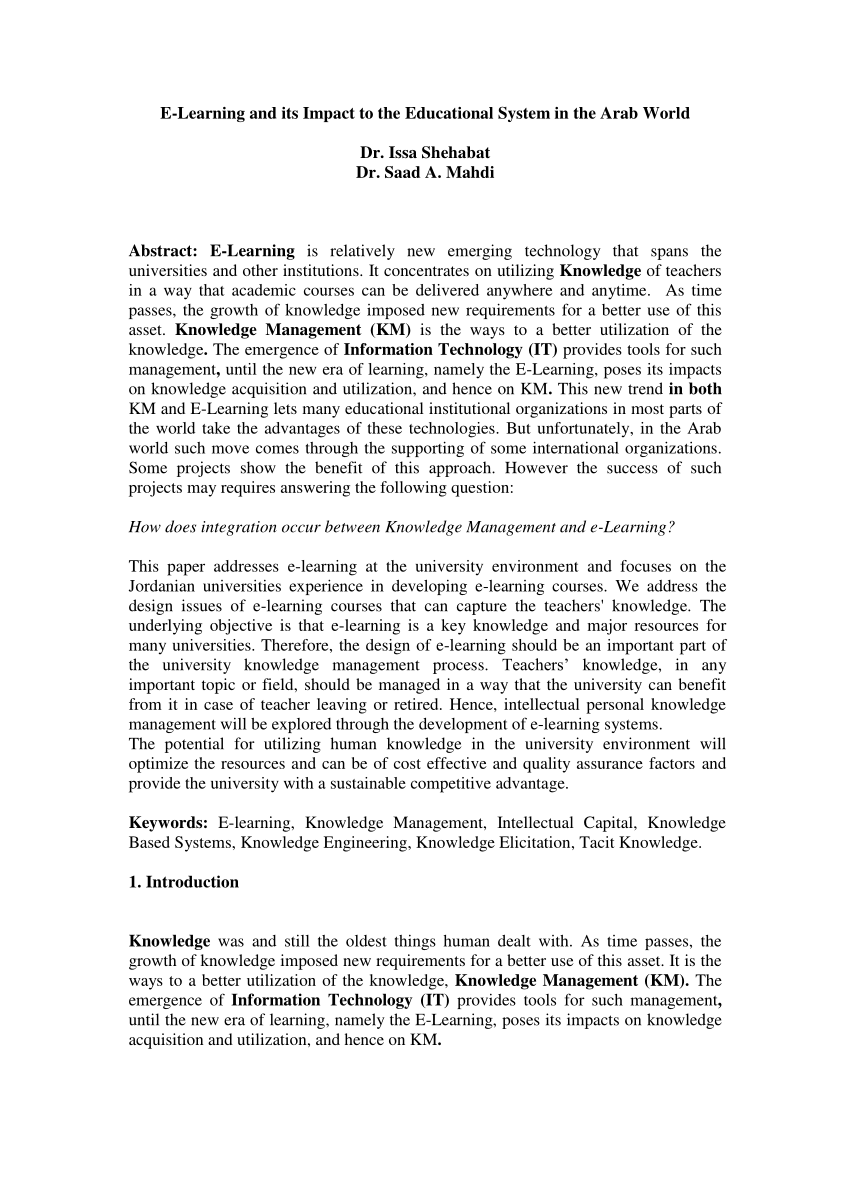 বিশ্বজুড়ে ই-লার্নিং
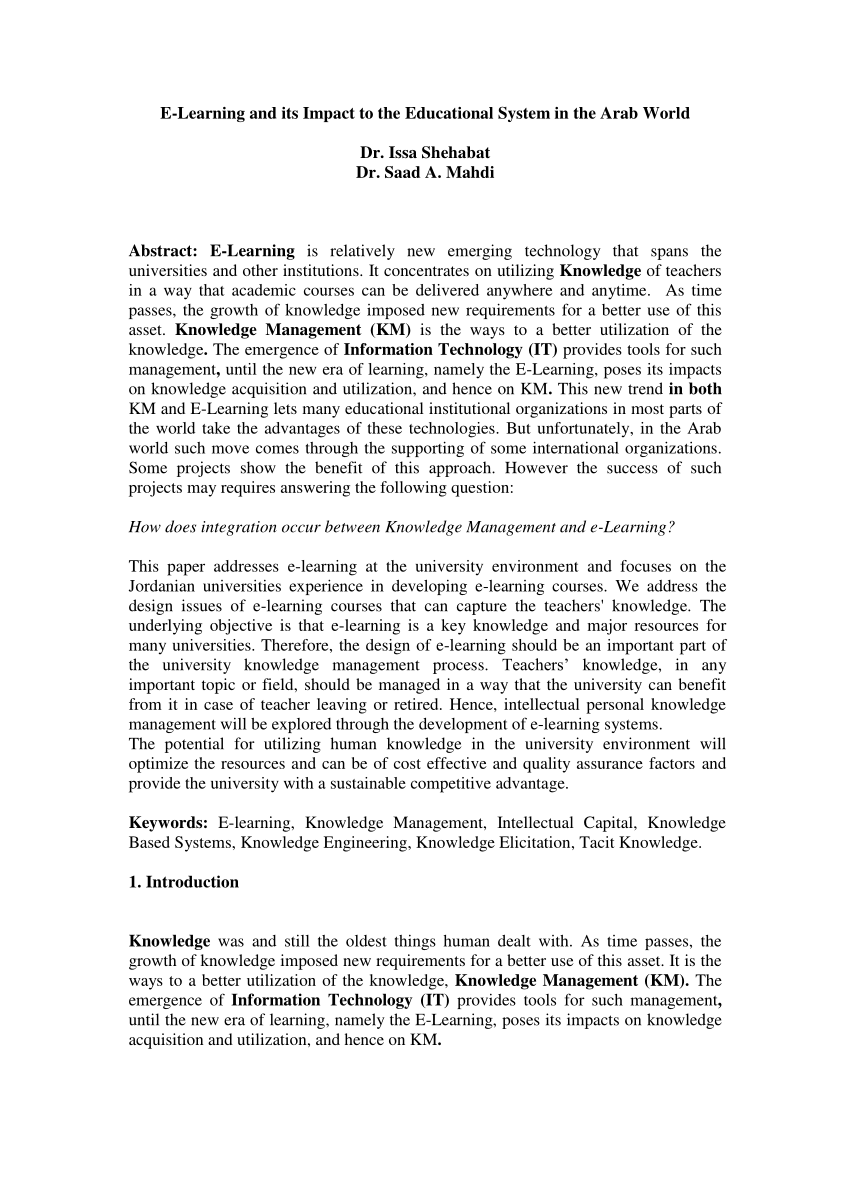 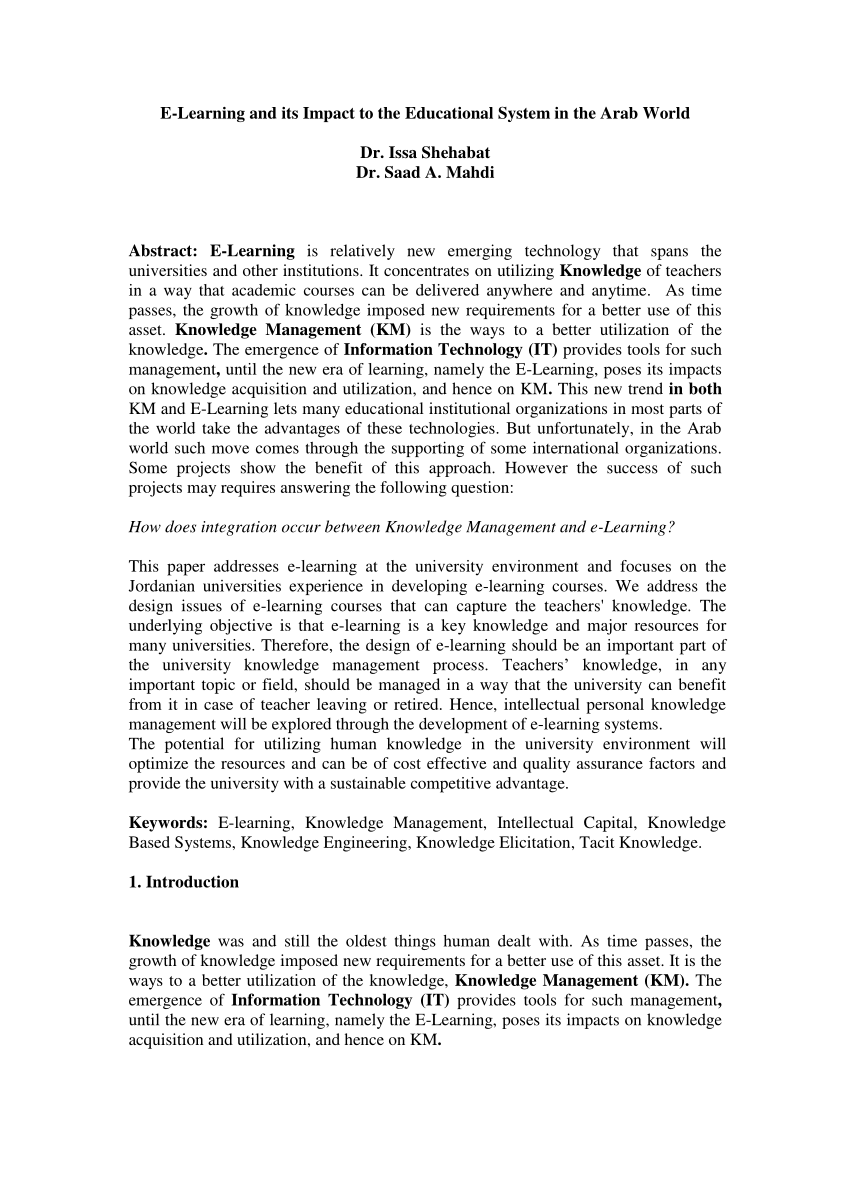 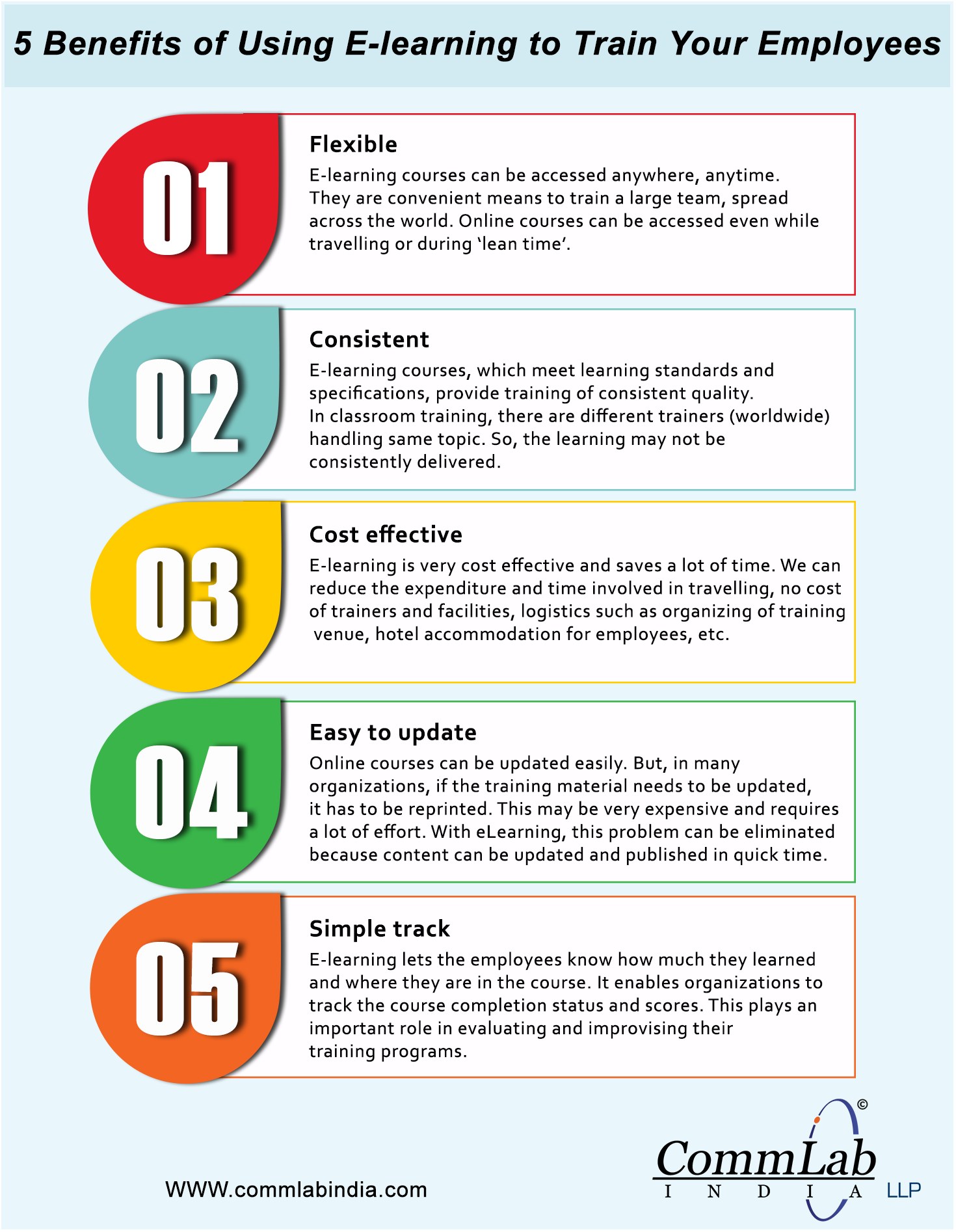 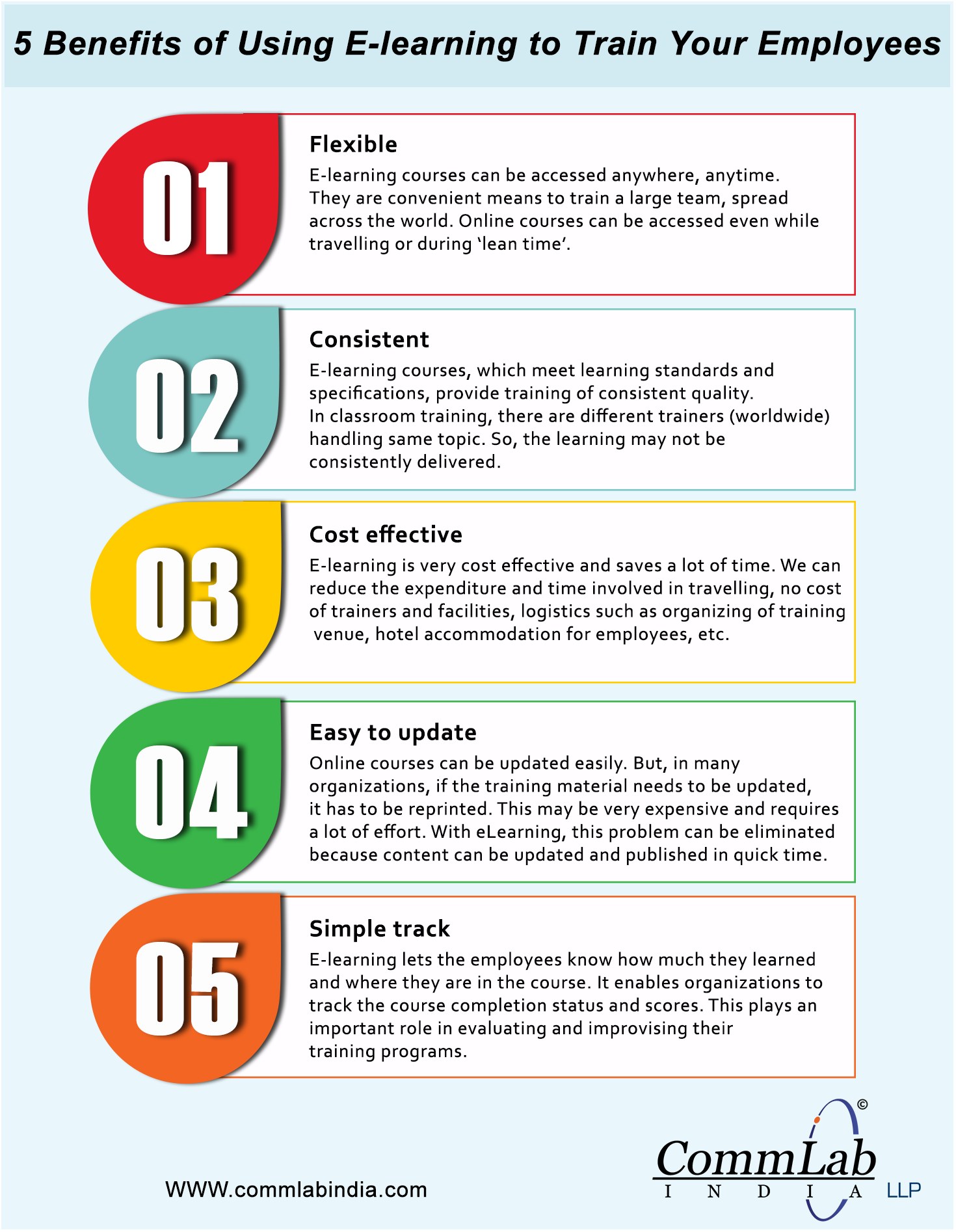 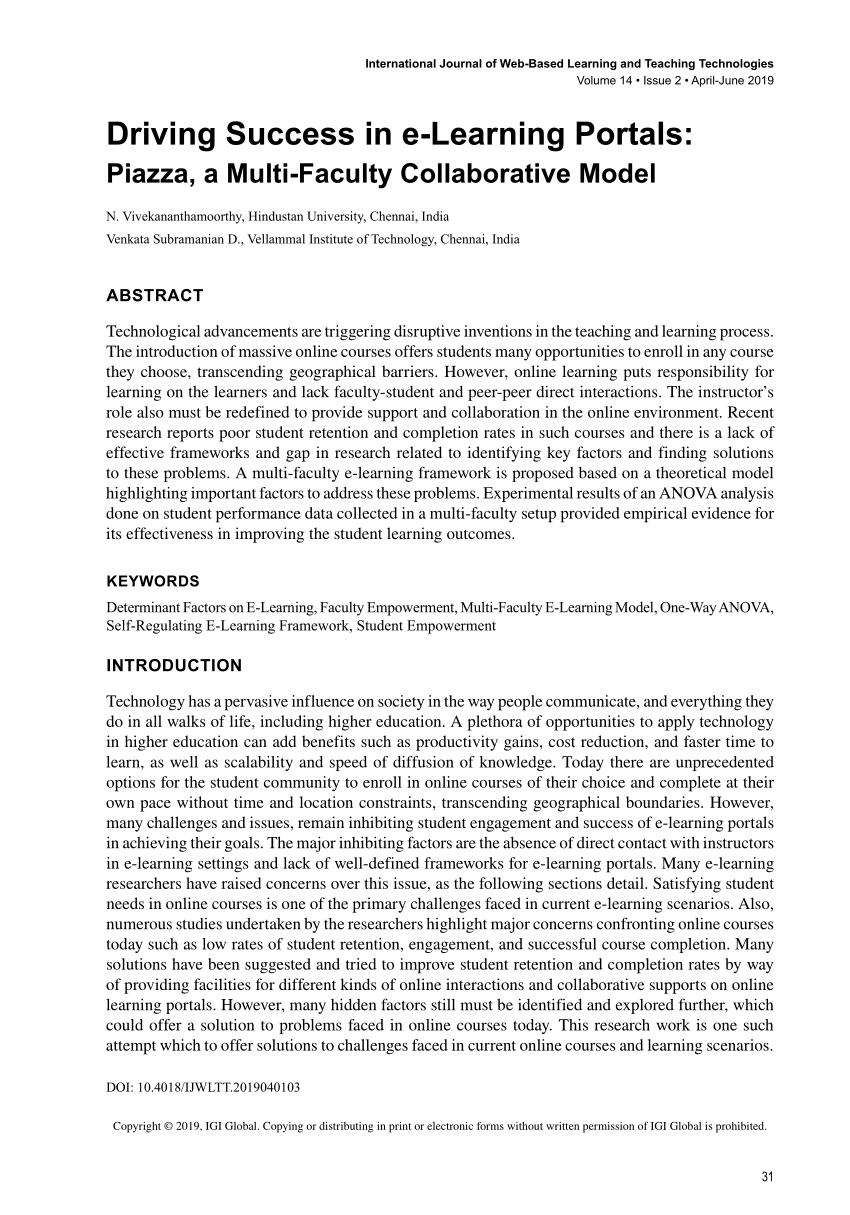 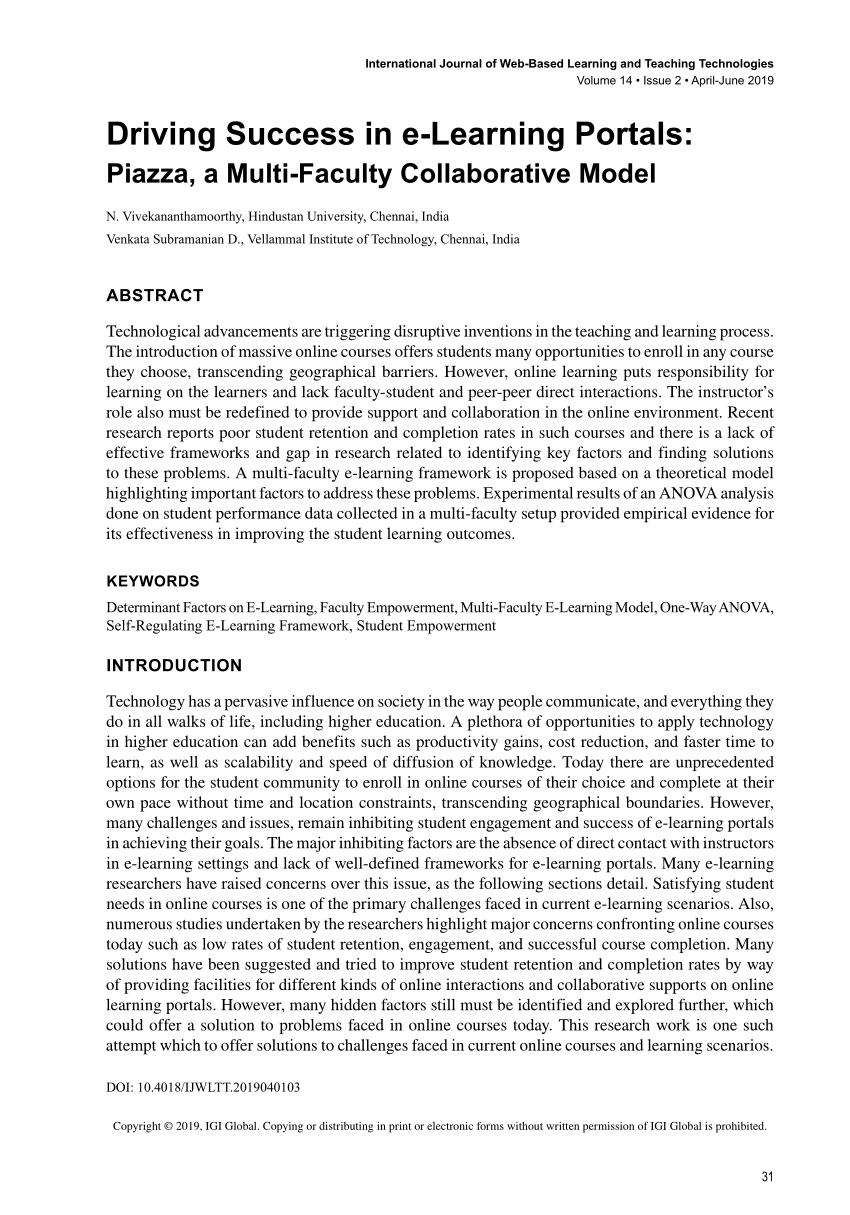 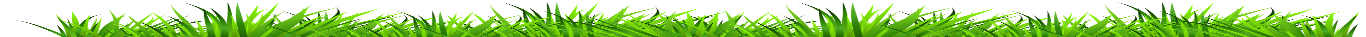 বাংলাদেশে ই-লার্নিং
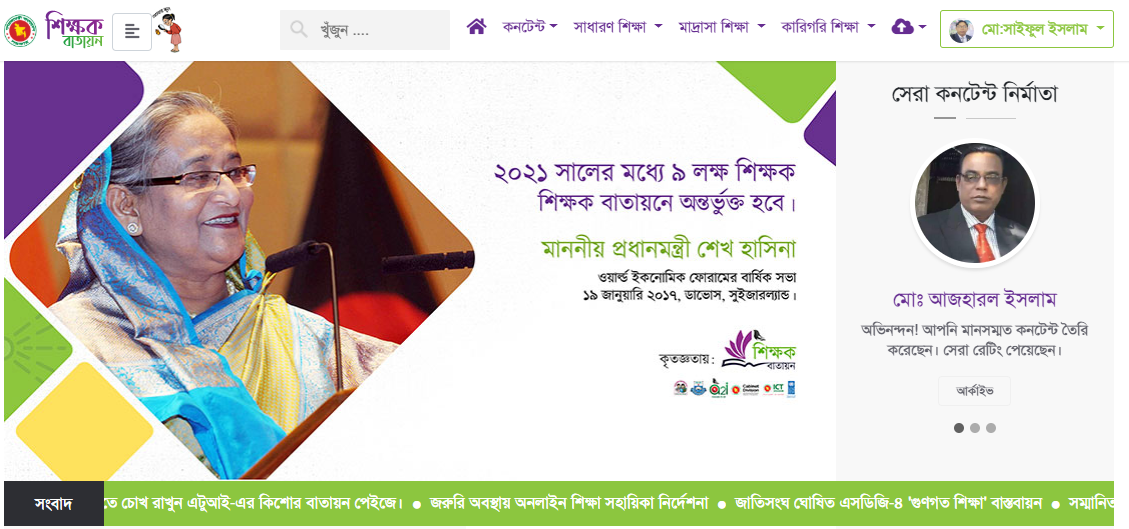 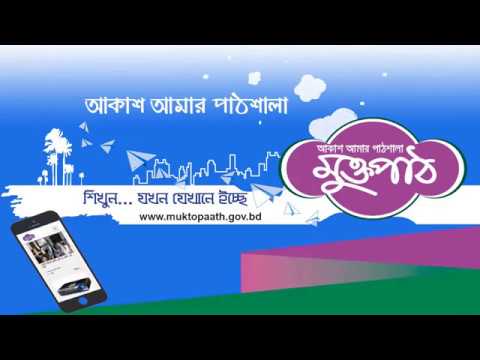 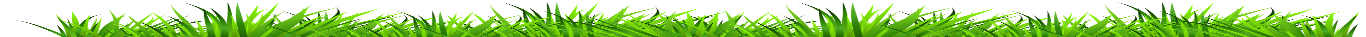 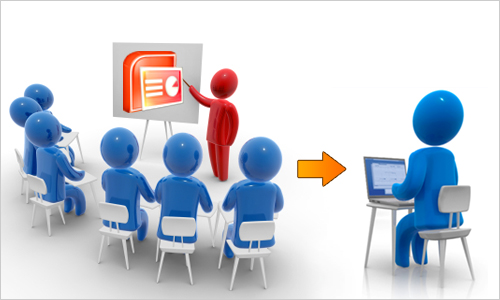 মুল্যায়ন
০১। ই-লার্নিং কী?
০২। কিভাবে ই-লার্নিং এর মাধ্যমে তুমি শিক্ষা গ্রহন করবে ?
০৩। বাংলাদেশে  ই-লার্নিং এর অগ্রগতি কিভাবে হচ্ছে ?
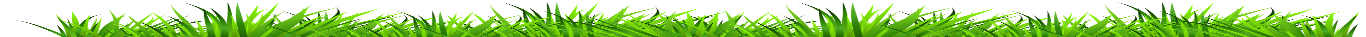 বাড়ির কাজ
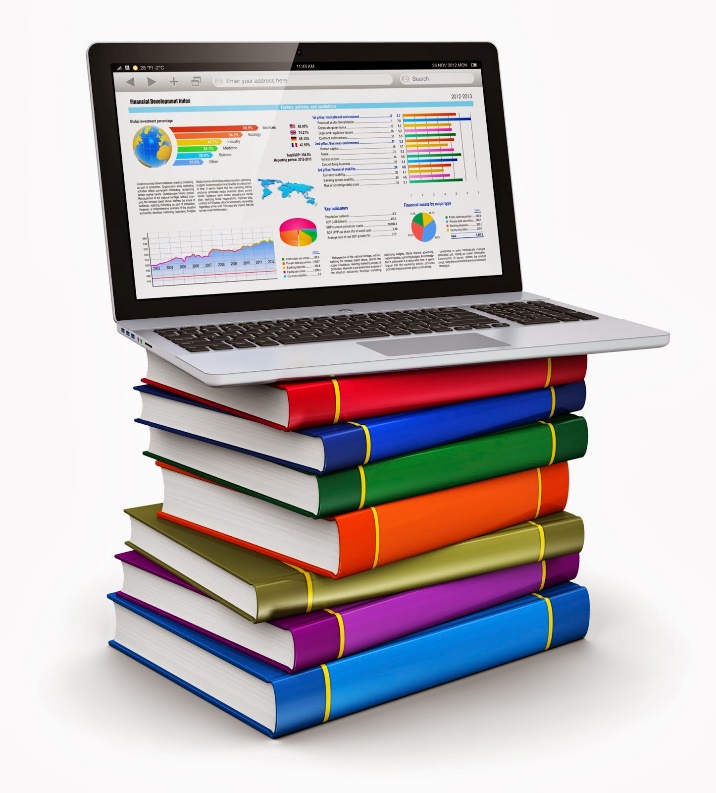 “ই-লার্নিং বাংলাদেশের শিক্ষা আরো অগ্রগতি হবে” উক্তিটির বর্ণনা দাও।
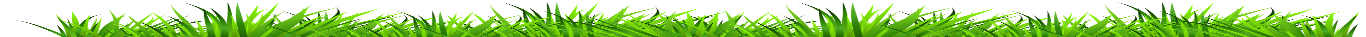 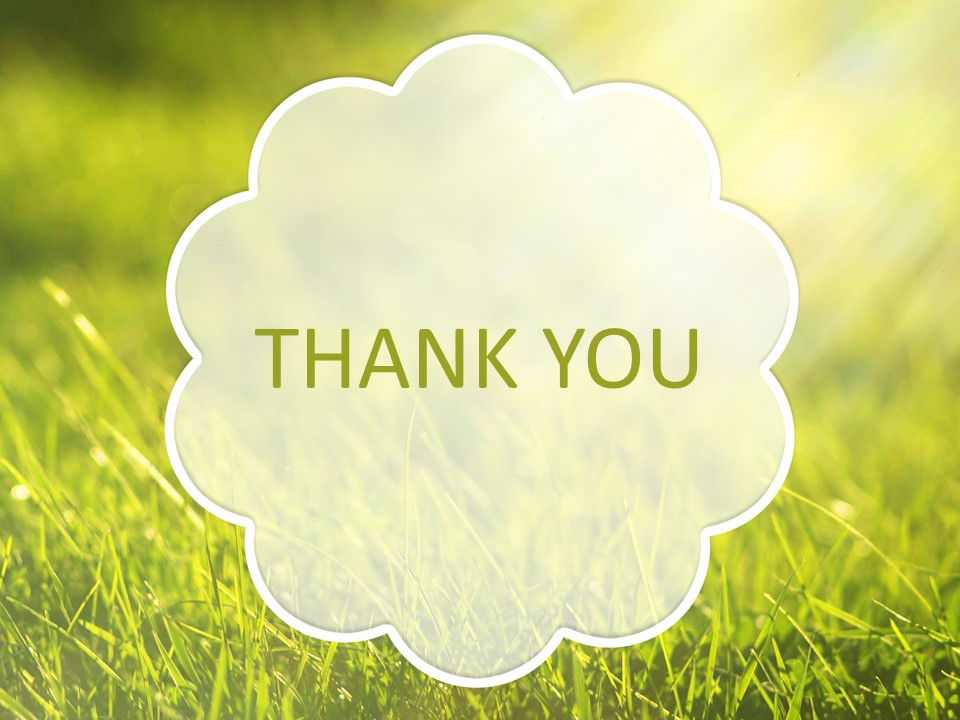 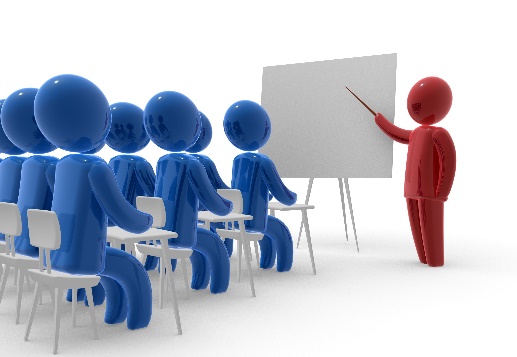